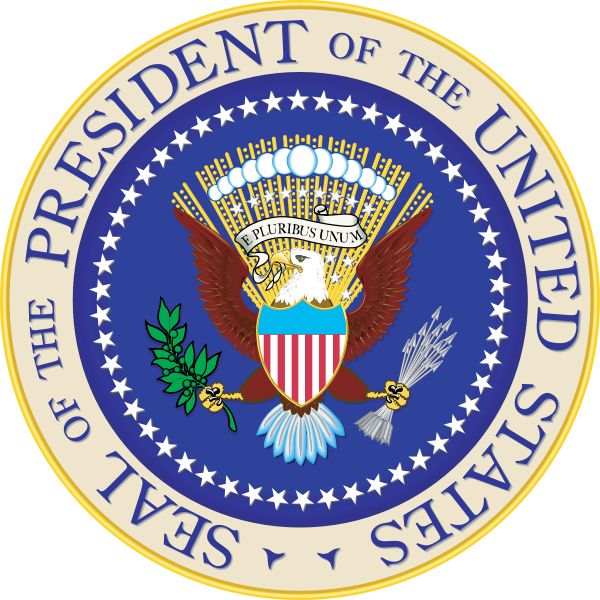 Effective but limited:
A Corpus Linguistic Analysis of the 
Original Public Meaning of Executive Power
Eleanor Miller & Heather Obelgoner
“Men may intend what they will . . .”
Article II:
The executive power
shall be vested in a President 
of the United States of America.
Article I:
All legislative powers herein granted 
shall be vested in a Congress 
of the United States
Article III:
The judicial power of the United States, 
shall be vested in one Supreme Court, 
and in such inferior courts as the Congress may 
from time to time ordain and establish
What is the Original Meaning of Executive Power?
Historical & 
Philosophical 
Context
Linguistic
Analysis
Original 
Public 
Meaning
The Power to Execute the Laws
Corpus Linguistics
Linguistic Drift

A linguistic theory which posits that the meanings of words shift subtly over time, altering the way that a word or phrase is perceived by one generation as compared to another.
Linguistic Drift – COFEA Results
Supreme
Whole
All
Chief
Federal
Legislative
Linguistic Drift – COCA Results
Chief
Senior
Top
Marketing
Advertising
Business
Linguistic Methodology
Sense Coding

The process of determining whether a word or phrase has more than one sense and then assigning different numbers to each distinct sense.
Linguistic Methodology
Grounded Theory 

Determining and coding senses as they emerge during the data review itself, instead of relying on predetermined sense categories
Concordance Data
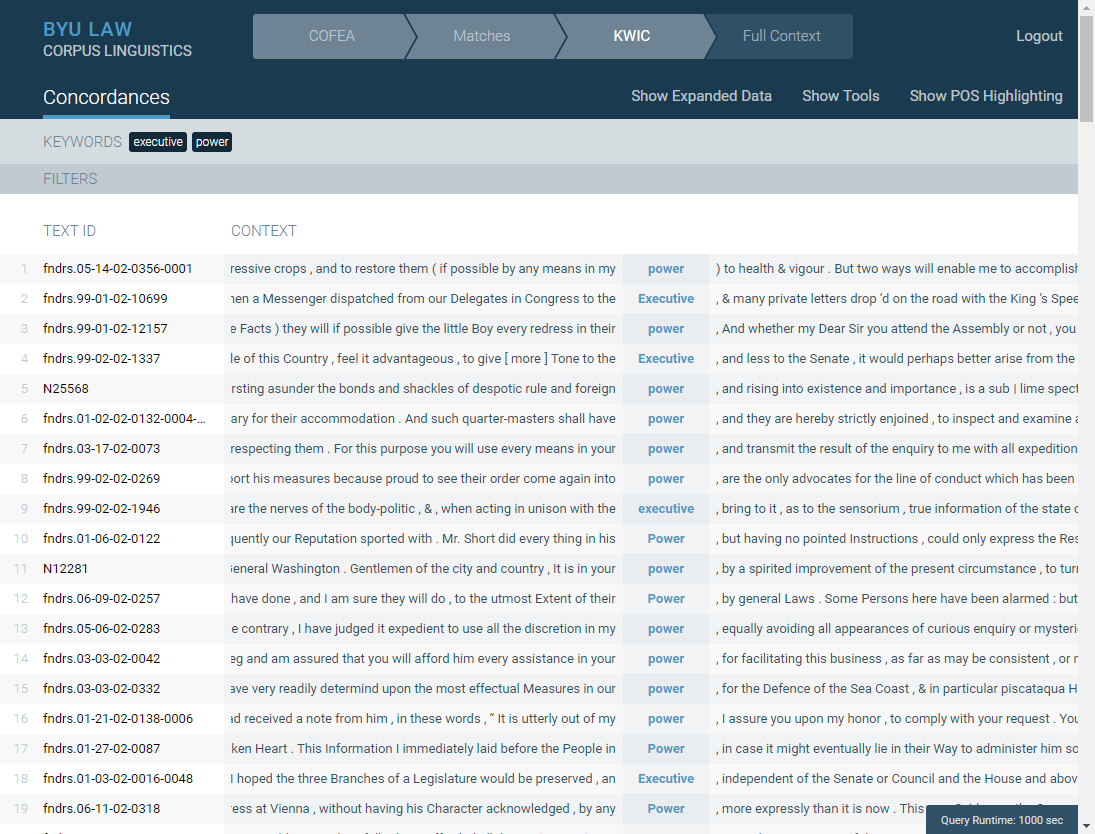 Sense Frequency Coding
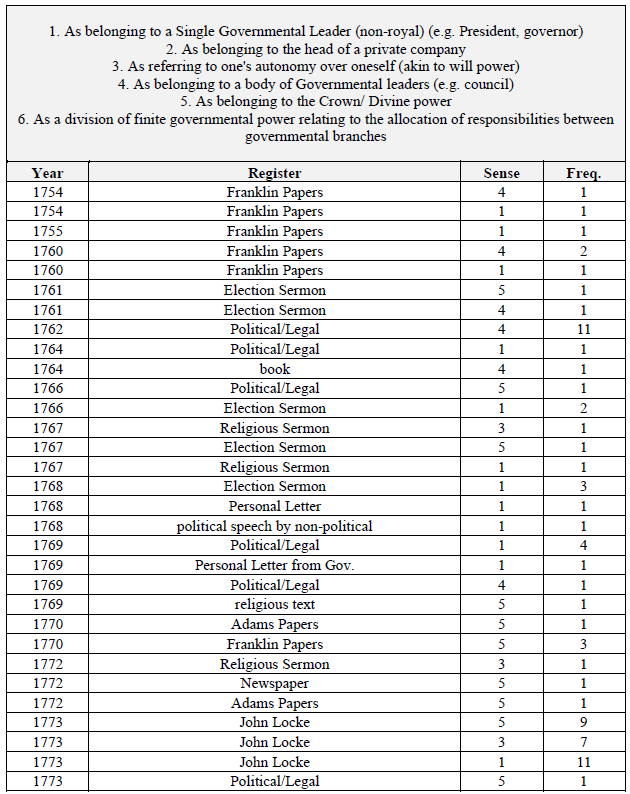 Normalized Frequency Data
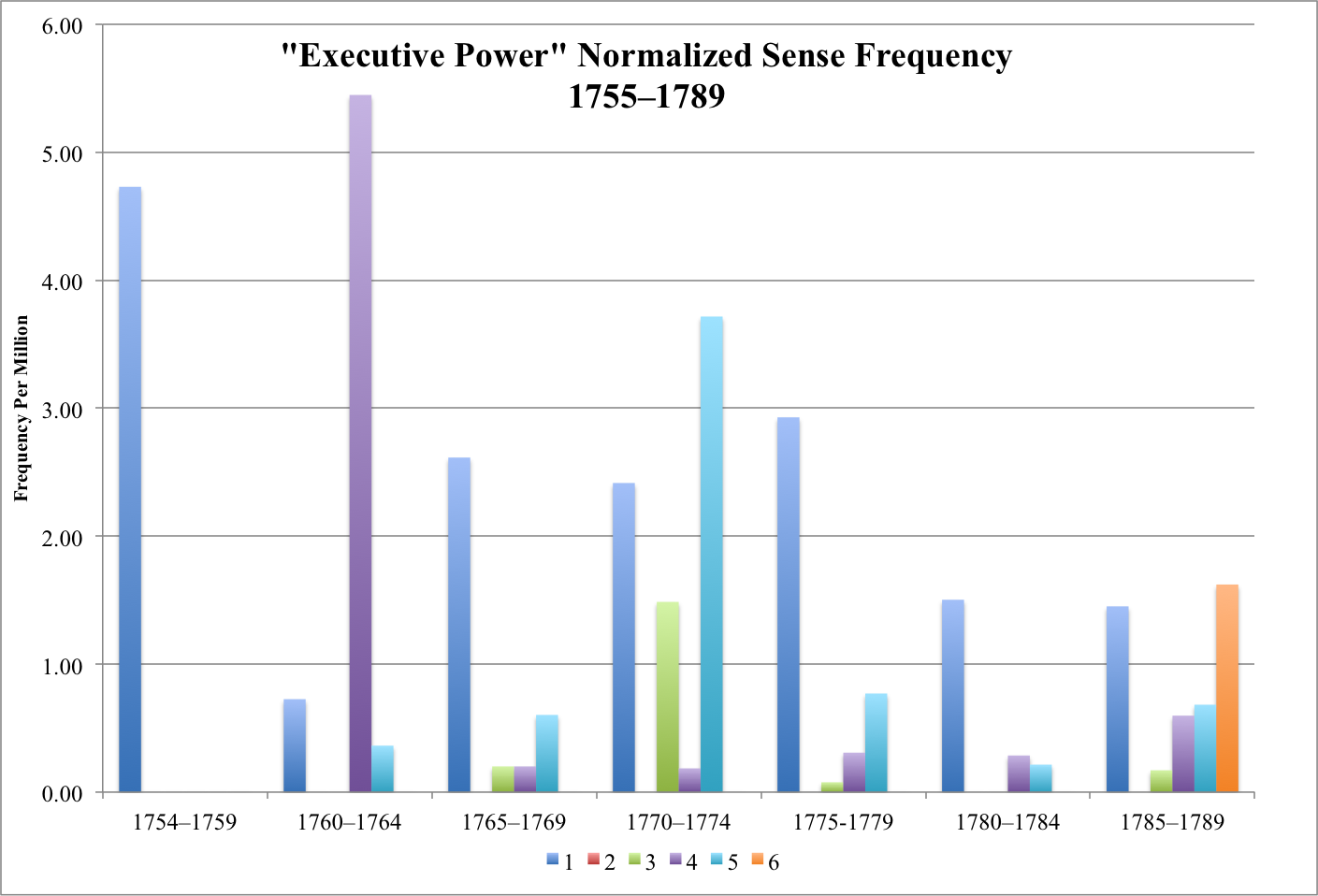